Effective Practices for Quality Online Instruction
Kale Braden, ASCCC North Representative, Cosumnes River College
Eileen Smith, Shasta College
Fabiola Torres, Glendale College
What do the Feds Say?
Code of Federal Regulations, Title 34, Education §602.
Correspondence Education Means:
Education provided through one or more courses by an institution under which the institution provides instructional materials, by mail or electronic transmission, including examinations on the materials, to students who are separated from the instructor.
Interaction between the instructor and the student is limited, is not regular and substantive, and is primarily initiated by the student.
Correspondence courses are typically self-paced.
Correspondence education is not distance education.
K
What do the Feds Say?Code of Federal Regulations, Title 34, Education §602.
Distance education means:
Education that uses one or more of the technologies listed in paragraphs (1) through (4) of this definition to deliver instruction to students who are separated from the instructor and to support regular and substantive interaction between the students and the instructor, either synchronously or asynchronously. The technologies may include:
The internet; 
One-way and two-way transmissions through open broadcast, closed circuit, cable, microwave, broadband lines, fiber optics, satellite, or wireless communications devices:
Audio conferencing: or
Video cassettes, DVDs, and CDROMs, if the cassettes, DVDs. or CD ROMs are used in a course in conjunction with any of the technologies listed in paragraphs (1) through (3) of this definition.
K
What does the ACCJC say?
Distance education is defined, for the purpose of accreditation review as a formal interaction which uses one or more technologies to deliver instruction to students who are separated from the instructor and which support regular and substantive interaction between the student and instructor…
http://www.accjc.org/wp-content/uploads/2012/08/Guide-to-Evaluating-DE-and-CE_2012.pdf
K
What does Title 5 Say
§ 55204. Instructor Contact.
In addition to the requirements of section 55002 and any locally established requirements applicable to all courses, district governing boards shall ensure that:
(a) Any portion of a course conducted through distance education includes regular effective contact between instructor and students, through group or individual meetings, orientation and review sessions, supplemental seminar or study sessions, field trips, library workshops, telephone contact, correspondence, voice mail, e-mail, or other activities. Regular effective contact is an academic and professional matter pursuant to sections 53200 et seq.
K
Regular and Substantive (plus effective)Contact
Now what?
A Definition
What precisely does Regular and Substantive contact mean?
Who defines it?
Hint: Title 5 § 55204.  
Regular effective contact is an academic and professional matter pursuant to sections 53200 et seq.
K
Processes & Procedures to DefineRegular, Substantive,  & Effective Contact.
Senate, Curriculum Committee, DE Committee(s), Board of Trustees, et al.
The Curriculum Committee
Course Outline of Record (COR) 
DE Addendum
Board Policies and Regulations
Senate should be involved
Curriculum Committee should be involved
DE/Technology Committees should be involved
A place to start(Click on college logo for their policy)
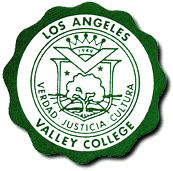 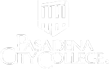 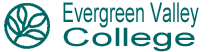 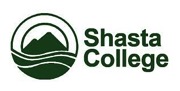 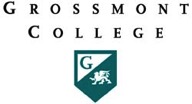 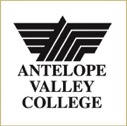 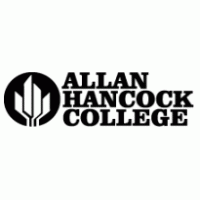 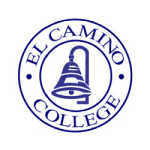 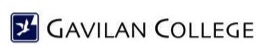 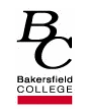 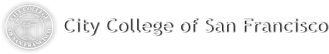 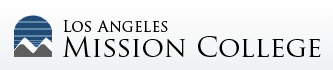 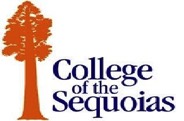 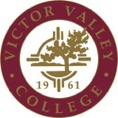 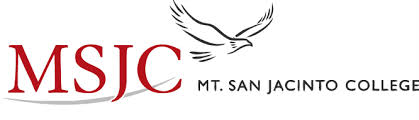 So, you’ve got a definition…
Need A Process
How are you verifying your courses meet your definition?
Documentation
COR or other approval process
Training & Professional Development
What does your process look like?
K
Course Design & Pedagogical Training
Effective practices and structures to promote effective course design and pedagogical training.
DE Committee & Professional Development
DE Technology training
How often is this updated?
DE Pedagogy Training
Who gets to teach DE? 
What training or qualifications are needed?
Administrative Concern: Right of Assignment 
Senate Concern: Academic and Professional Quality
Bargaining Agent Concern: This may be negotiable
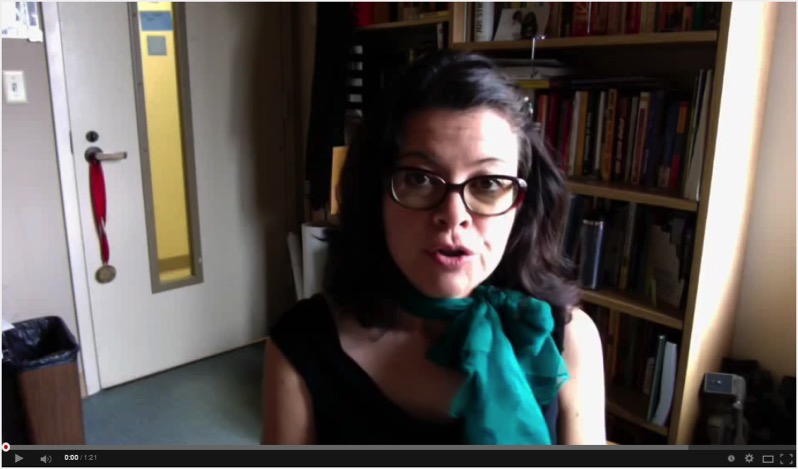 https://www.youtube.com/watch?v=uck2f6PLbSk
DE Section Vetting
Are DE sections evaluated before they go live?
Who does the evaluation?
How much of the course is submitted for evaluation?
What are the standards? How were they developed?
Potential resource: OEI standards!
Technical Support Services
ADA Compliance
Video creation, editing, digitizing, and other services.
Course design assistance.
Supporting Innovation and new technologies
Student Readiness & Increasing Retention
Giving students the tools that they need for success and getting students with the requisite skills in DE sections.
Orienting the Students
General DE Orientations
Getting the students the global tools that they need to succeed in online courses.
Section level orientations
Assignments which test the student’s readiness at the start of a course 
E.g. providing an assignment of students posting a Bio to a discussion board at the start of a course—this tests their technology and ability to navigate the CMS.
Getting students with the right skills, into DE sections, at the right time.
Challenges with priority registration
Sometimes the students who might have the least likelihood of succeeding in our DE sections are the first able to enroll in these sections. 
Inability to have “section level” prerequisites
i.e., a prerequisite that students have taken an online skills course or demonstrated their ability in another way.
Addressing the DE Achievement Gap
Equity and giving the students the tools that they need to succeed.
In order to address an achievement gap, you need to define the gap:
What does the data show?
Access to technology
Access to High Speed internet
Age gaps
Ethnic gaps
Gender gaps
Planning for Interventions
Adjusting orientation to address skill gaps
Providing specific DE support services
Tutoring
Support modules (writing, research, technology, etc.)
Disability accommodation
Testing support
Evaluating labs and access to technology
Questions
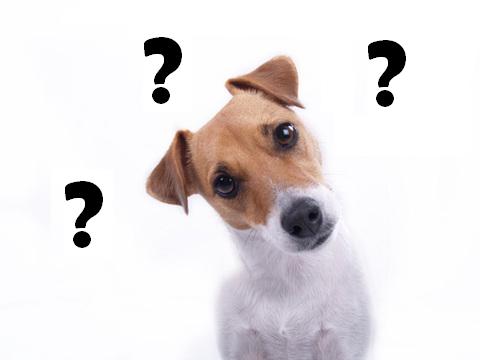